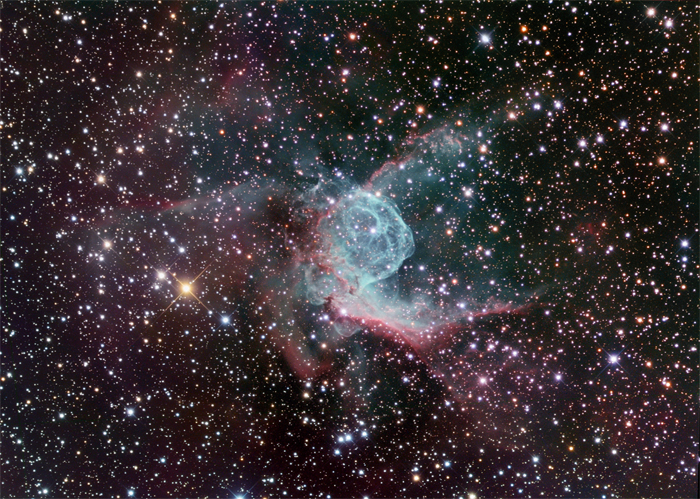 ПРЕЗЕНТАЦИЯ К СПОРТИВНОМУ РАЗВЛЕЧЕНИЮ  ДЛЯ СРЕДНЕЙ ГРУППЫ ДЕТСКОГО САДА«ЕСЛИ ОЧЕНЬ ЗАХОТЕТЬ — МОЖНО В КОСМОС ПОЛЕТЕТЬ»
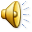 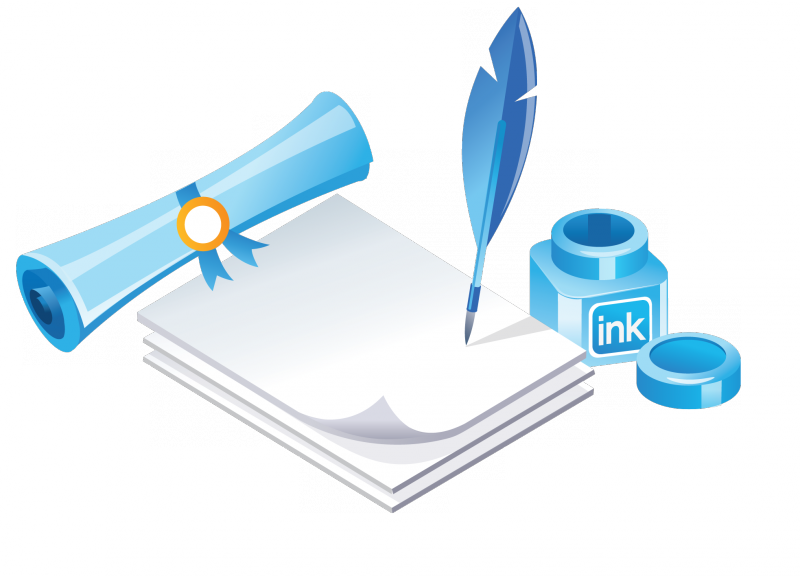 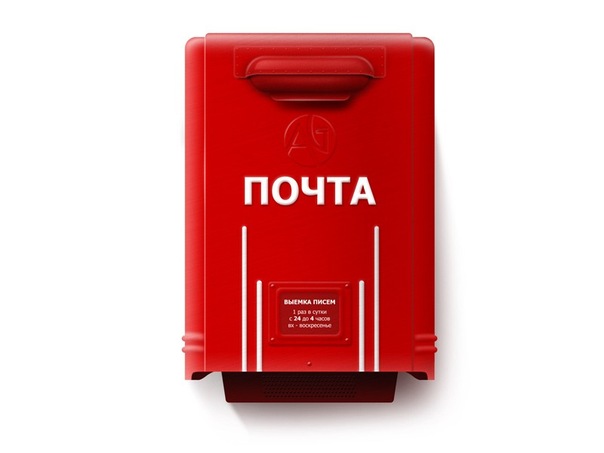 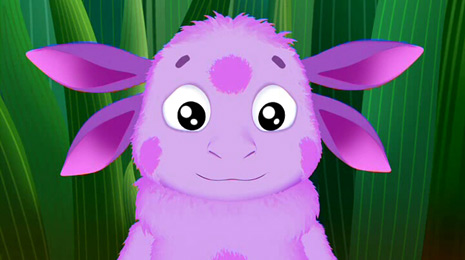 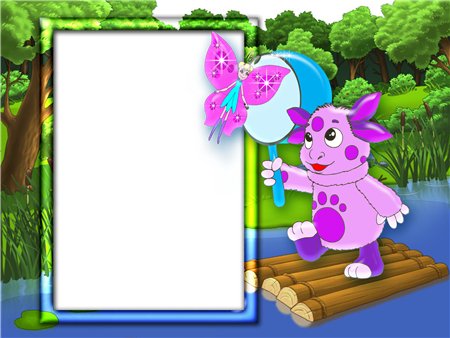 Дорогие ребята!
         Вы знаете, что я родился на
         луне и однажды попал на 
         Землю. Мне на Земле очень              
         нравиться, но я хотел бы узнать,
         может, есть в космосе планета
         лучше, чем Земля. 
         Я живу далеко в лесу,
         и не могу сам полететь 
         на другие планеты. Может,
        вы мне поможете, слетаете и
        расскажете, как там живется на 
        других планетах?
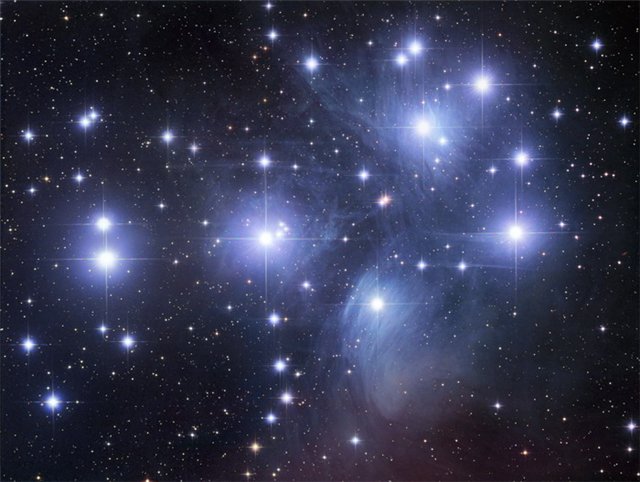 До луны не может птица
Долететь и прилуниться, 
Но зато умеет это
Делать быстрая …………….

У ракеты есть водитель,
Невесомости любитель.
         По-английски: «астронавт»,                                   А по-русски …………………….
К О С М И Ч Е С К А Я     Р А З М И Н К А
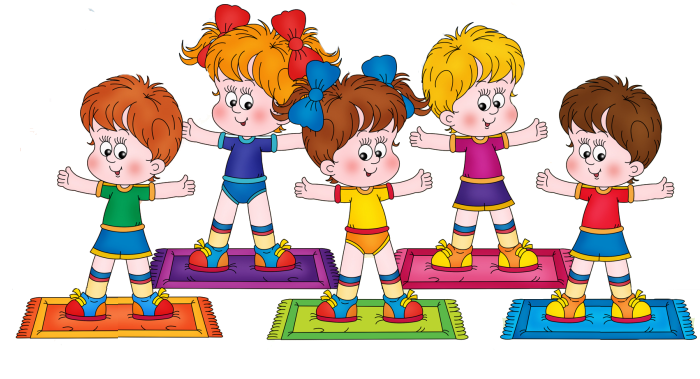 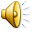 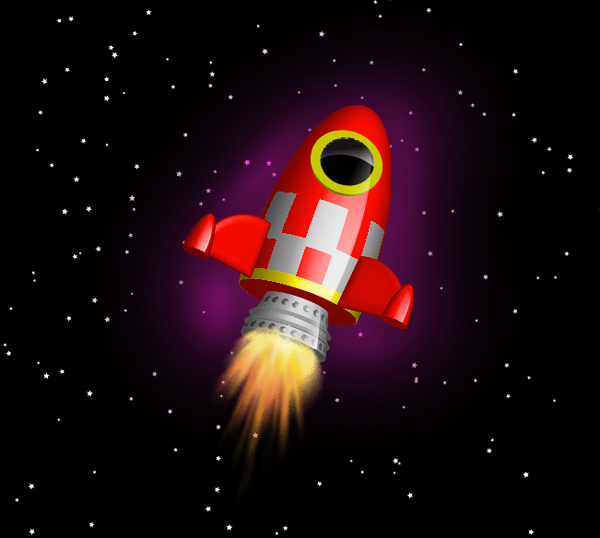 КОСМИЧЕСКАЯ БРАТВА
КОСМИЧЕСКИЙ            ОТРЯД
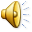 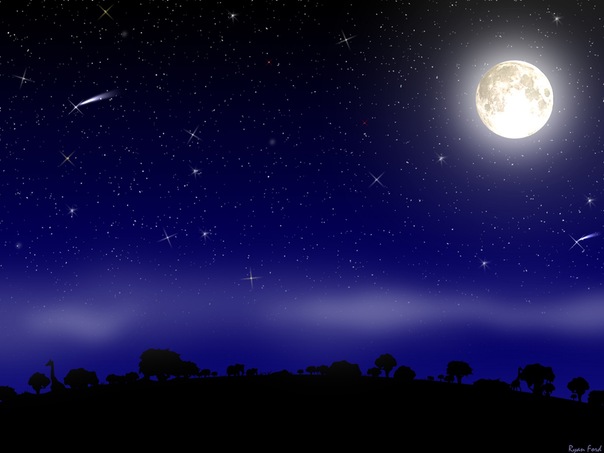 ЛУННЫЕ
КРАТЕРЫ
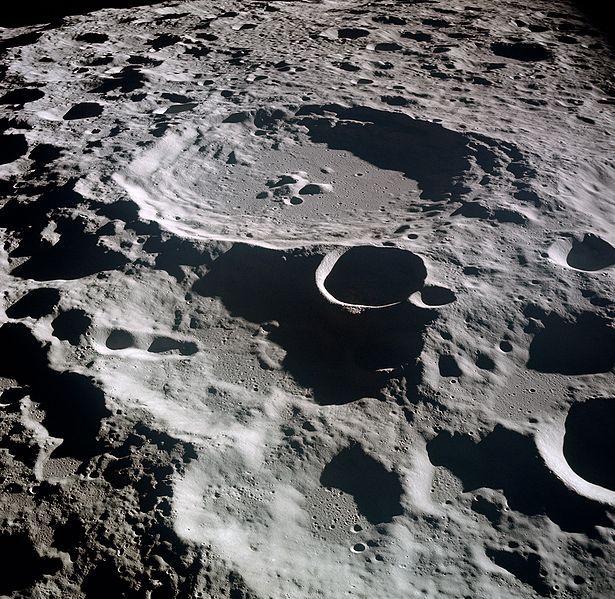 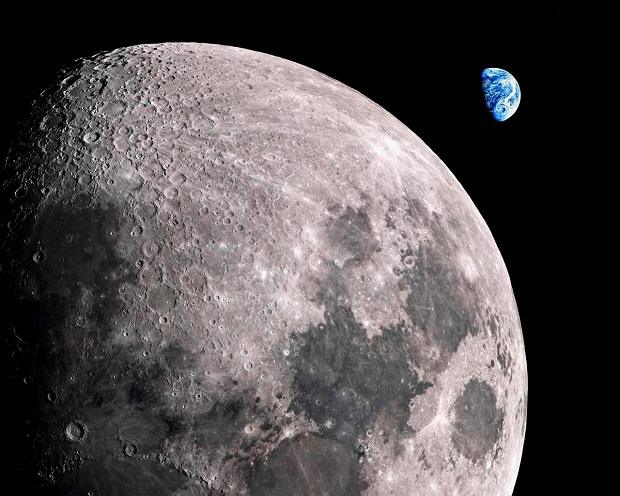 ЗАГАДКА  Только лучше звезд видна
В небе полная …
ЗАГАДКАПочти что со скоростью светаОсколок летит от планеты. К земле направляясь летит Космический …
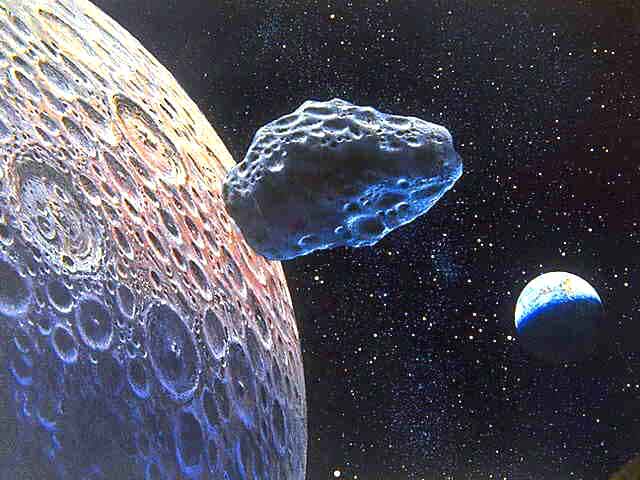 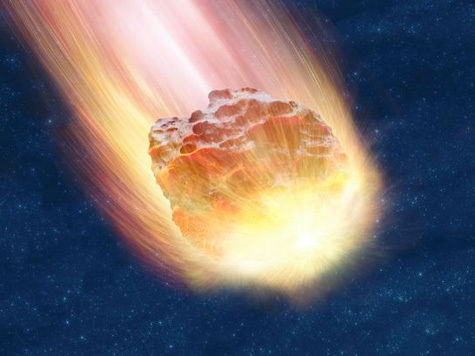 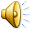 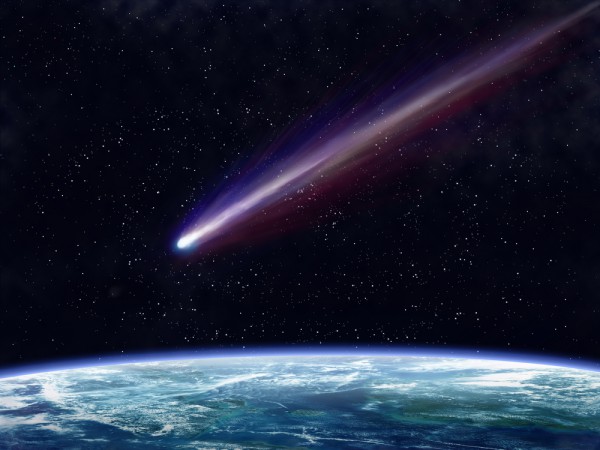 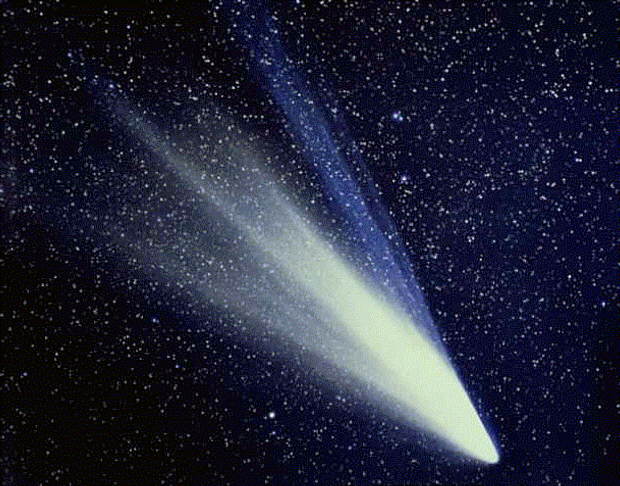 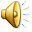 ЗАГАДКА 
В космосе сквозь толщу лет
Ледяной летит объект.
Хвост его - полоска света,
А зовут объект…
Есть одна планета-сад,
В этом космосе холодном.
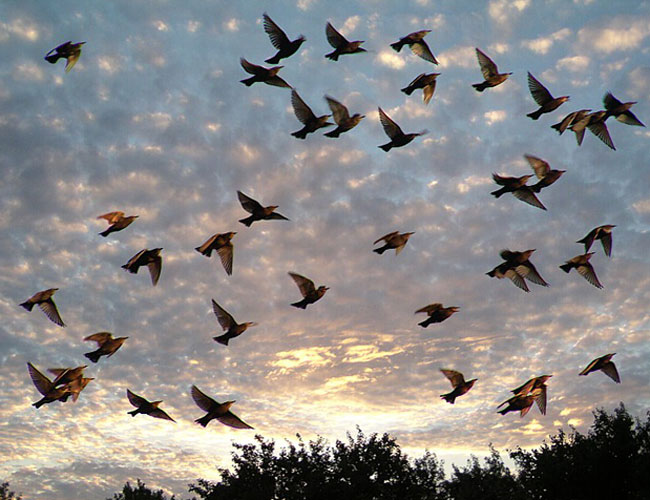 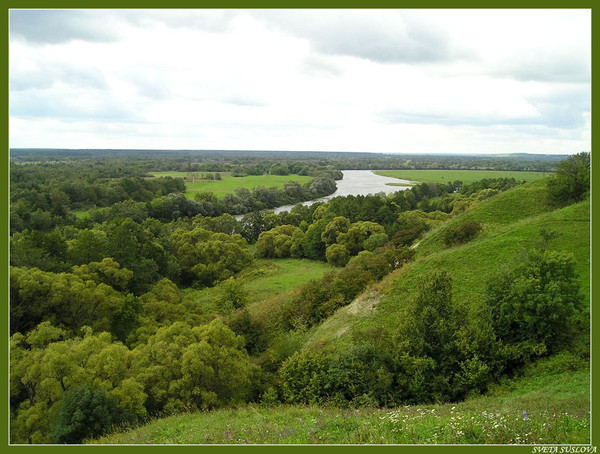 Только здесь леса шумят,
Птиц скликая перелётных.
Лишь на ней одной цветут,
Ландыши в траве зеленой.
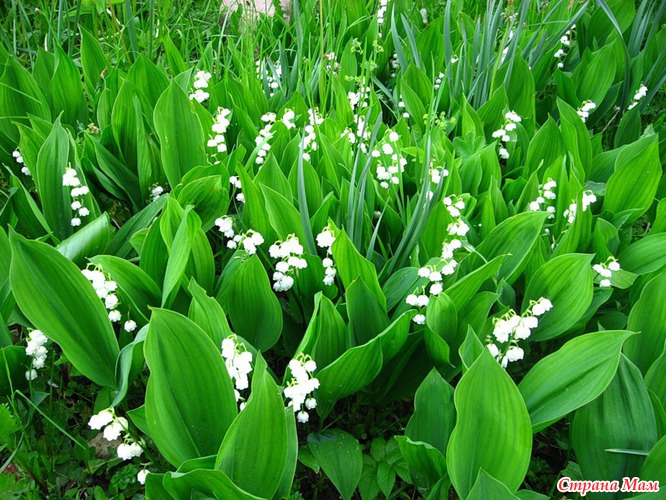 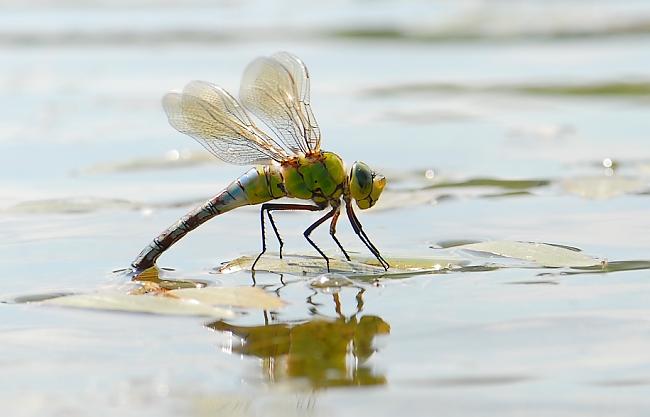 И стрекозы только тут,
В речку смотрят удивлённо...
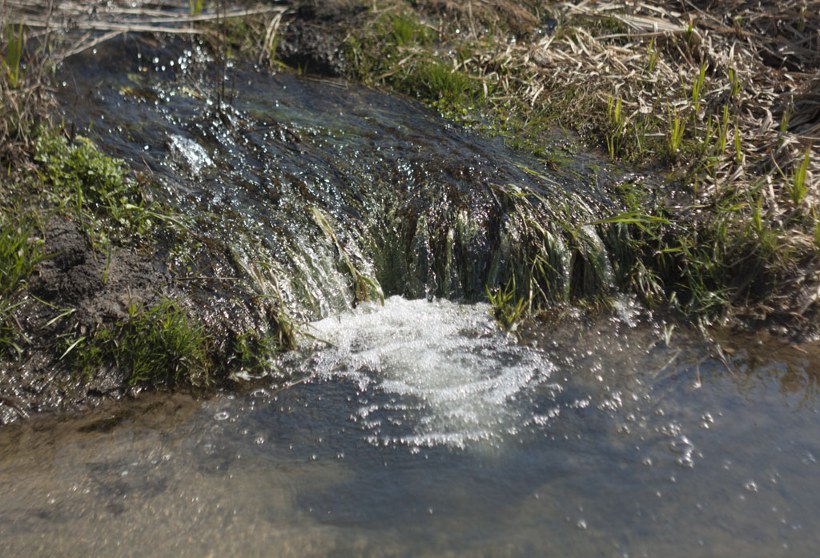 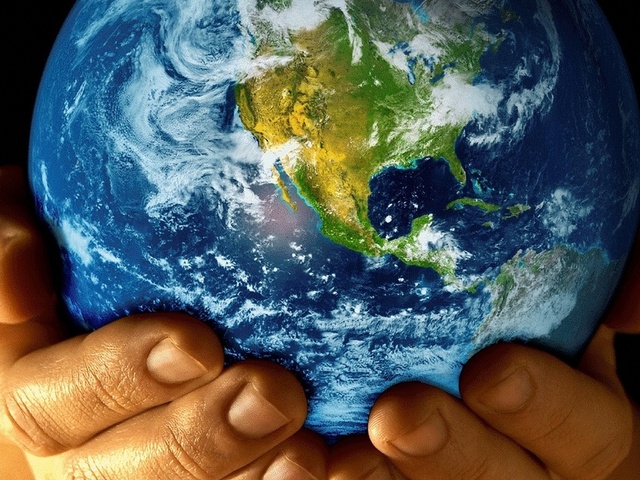 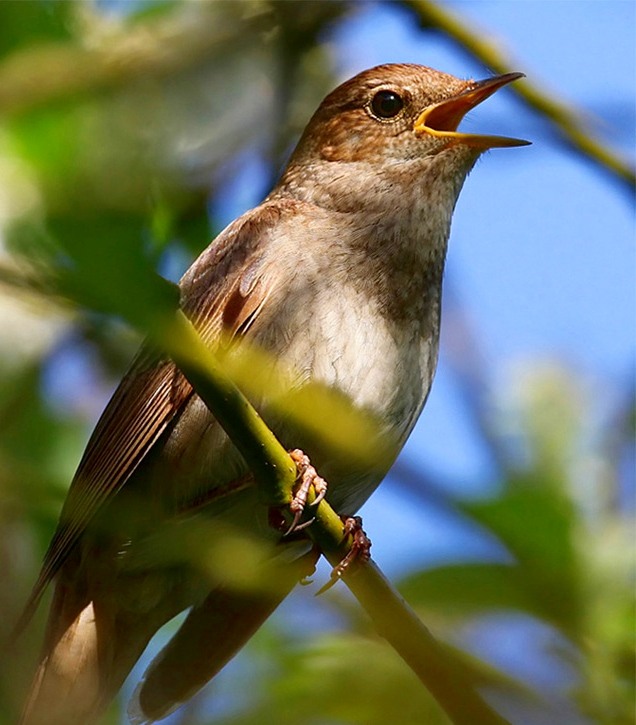 Береги свою планету - 
Ведь другой, похожей, нету!
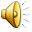